Figure 6. Summary of the between-group differences. The areas showing more prominent activation in the deaf than the ...
Cereb Cortex, Volume 15, Issue 8, August 2005, Pages 1113–1122, https://doi.org/10.1093/cercor/bhh210
The content of this slide may be subject to copyright: please see the slide notes for details.
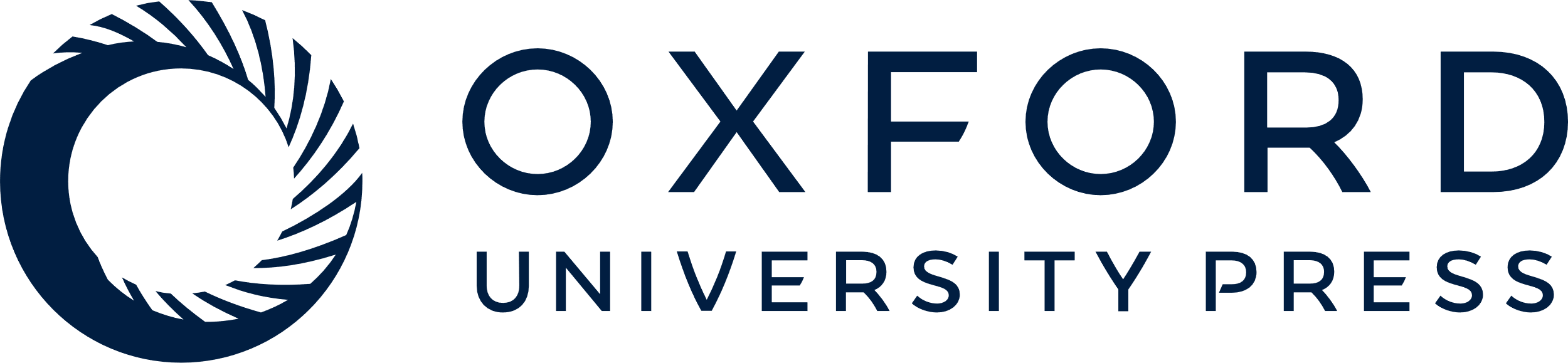 [Speaker Notes: Figure 6. Summary of the between-group differences. The areas showing more prominent activation in the deaf than the hearing subjects during dot-motion discrimination (DOT, green), the CLOSED condition (red), sign-word discrimination and non-discrimination (SIGN, yellow) were superimposed with the areas activated by OPEN–CLOSED in the hearing subjects (blue outline). Marked overlap among the latter three conditions was seen in the anterior part of the left PT, adjacent to the Heschl's gyrus. On the other hand, the neural substrates of lip-reading in the hearing subjects extended to the ascending portion of the superior temporal sulcus (white arrowhead), passing the posterior border of the PT (black arrow head, descending ramus of the Sylvian fissure) (Westbury et al., 1999).


Unless provided in the caption above, the following copyright applies to the content of this slide: © Oxford University Press 2004; all rights reserved]